Use of Ground Tire Rubber Modified Binder
Nam Tran
Lead Research Engineer
Overview
Methods of incorporating GTR
Applications of rubber-modified binders
Performance of test sections at NCAT test track
Questions and concerns
Methods
Methods
Two methods for incorporating GTR into HMA
Wet process
GTR acts as a binder modifier (up to 20% of total binder)
2 processes: asphalt-rubber and terminal blend
Dry process
GTR acts as a rubber aggregate (1-3% of aggregate)
Asphalt-Rubber
> 15% crumb rubber passing #8 or #10 mesh  
Reacted sufficiently to cause swelling of rubber 
2 types of asphalt-rubber binders
Type I (used in AZ and TX) 18-20% crumb rubber
Type II (used in CA) about 20% rubber 
75% tire rubber and 25% natural rubber
May include up to 6% heavy aromatic oils
Both types blended at elevated temp (>350oF) in  low shear system for at least 45 minutes
Terminal Blend
5-20% crumb rubber passing #40 or #80 mesh
Blended in refinery or stationary asphalt terminal with little or no agitation
Can contain polymers
All components heated over extended period of time to dissolve rubber particles
Used in Arizona, California, Florida, Texas, and several northeastern states
Asphalt Rubber vs. Terminal Blend
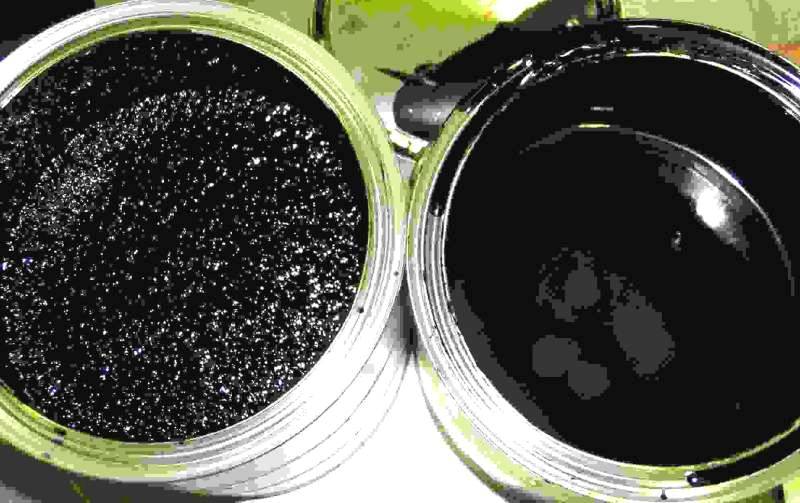 Asphalt Rubber
Rubberized Asphalt    Terminal Blend
1,500-2,500 centipoises           at 375°F, extremely viscous
300-600 centipoises                at 325°F, significantly less viscous than AR
Rubber Pavements Association
Asphalt Rubber vs. Terminal Blend
Use more crumb rubber
Requires special equipment to produce
Longer documented history of performance
Mostly uses recipe specs
Not cost effective in small quantities
Cannot be PG graded
Use less crumb rubber
Does not require special equipment
Shorter documented history
Many are proprietary
Rubber usage more difficult to document
Can be PG graded
Applications
Applications
Asphalt Rubber Concrete Dense-Graded
Terminal blend (most effective), Asphalt rubber 
Asphalt Rubber Concrete Gap-Graded
Asphalt rubber (most effective), terminal blend
Asphalt Rubber Concrete Open-Graded
Asphalt rubber (most effective), terminal blend
Stress Absorbing Membrane Interlayer (SAMI)
Stress Absorbing Membrane (SAM)
Caltrans Reduced Thickness Design Guideline
Developed in 1992 based on laboratory and long-term field data (two decades) 
Uses a deflection based design method
Up to 50 % reduction in thickness compared to conventional AC design thickness
Over 1000 reduced thickness projects
Major Rubber-Modified Asphalt Users
California
ARSC (AR chip seal)
SAMI-R
RHMA-O
RHMA-G
RHMA-D
Florida
ARMI (SAMI)
GTR modified-OGFC (FC-5)
GTR modified-DGFC
Texas
AR Chip Seals
AR Underseal (SAMI)
CRM-PFC
CRM-HMAC
Arizona
SAM
SAMI
ARFC
ARAC
New Hampshire
Washington
Vermont
Maine
North Dakota
Minnesota
Montana
Massachusetts
Oregon
New York
Wisconsin
Idaho
South Dakota
Michigan
Rhode Island
Wyoming
Connecticut
Iowa
Pennsylvania
New Jersey
Nevada
Nebraska
Ohio
Delaware
Indiana
Utah
Illinois
Washington, D.C.
West Virginia
Colorado
Maryland
Kansas
Virginia
California
Missouri
Kentucky
North Carolina
Tennessee
Oklahoma
Arizona
Arkansas
New Mexico
South Carolina
Mississippi
Georgia
Alabama
Rubber used
Texas
Alaska
Louisiana
Not using rubber
Florida
Hawaii
States where Asphalt-Rubber has been used
(DOT, Transportation Authority, County or City)
Puerto Rico
Rubber Pavements Association
Performance of Sections S6 & S7
Surface Mixes in Sections S6 & S7
S6 (SBS-modified 76-22)
Missouri 12.5 mm coarse 
Limestone/porph + 2%HL
Pb: 5.4%
Pbe: 4.5%
Va: 4.5%
VMA: 14.8%
Field Density: 93.1%
Thickness: 1.9 in.
S7 (GTR-modified 76-22)
Missouri 12.5 mm coarse 
Limestone/porph + 2%HL
Pb: 6.0% 
Pbe: 5.1%
Va: 3.3%
VMA: 15%
Field Density: 93%
Thickness: 1.7 in.
Laboratory Testing
Binder testing
Performance grading
Multiple-Stress Creep-Recovery (MSCR) test
Mixture testing
Moisture susceptibility -- TSR (AASHTO T 283)
Mixture stiffness – E* (AASHTO TP 79, PP 61)
Rutting resistance – APA (TP 63), Hamburg, Fn
Cracking – IDT and Energy Ratio
Binders
S6 
SBS-modified PG 76-22
True grade: 76.6-26.3
M 320: 76-22
S7 
GTR-modified 76-22
Terminal blended
Proprietary 
True grade: 81.7-25
M 320: 76-22
Moisture Susceptibility (TSR)
S6 (SBS-modified 76-22)
S7 (GTR-modified 76-22)
Mixture Stiffness (E*)
Rutting Resistance (APA, 64oC)
IDT (10, 0, -20oC)
S6
Strength @ 10oC: 4,394,770 psi
Critical cracking temperature: -24.4oC
True PG of binder: 76.6-26.3
S7
Strength @ 10oC: 4,667,902 psi
Critical cracking temperature: -25oC
True PG of binder: 81.7-25
On-going Testing
Rutting and moisture damage resistance
Flow number
Hamburg
Cracking resistance
Energy Ratio
Field Performance (Rutting)
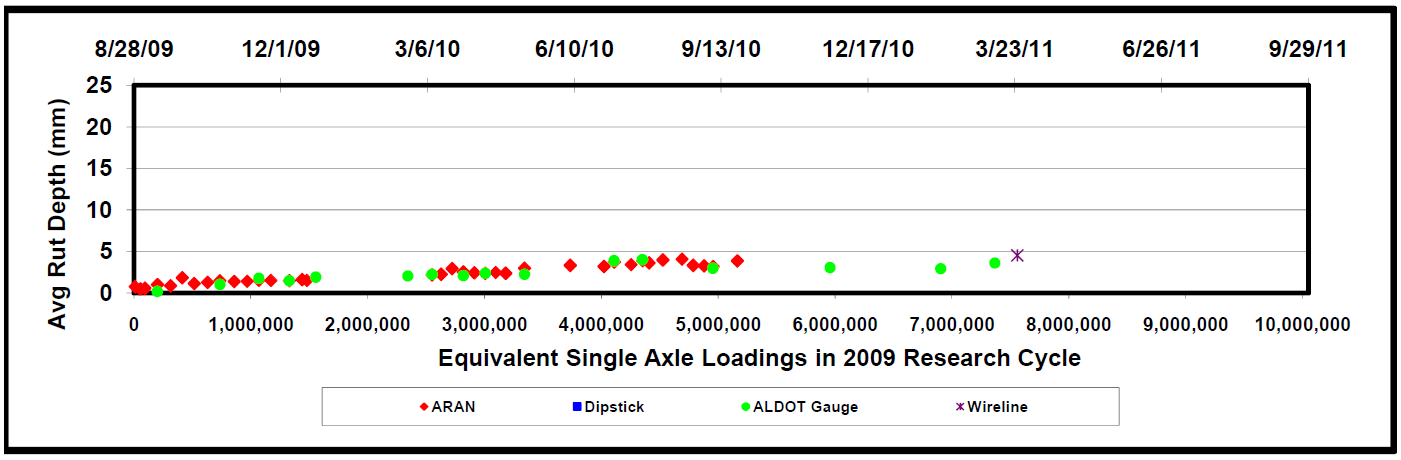 S6
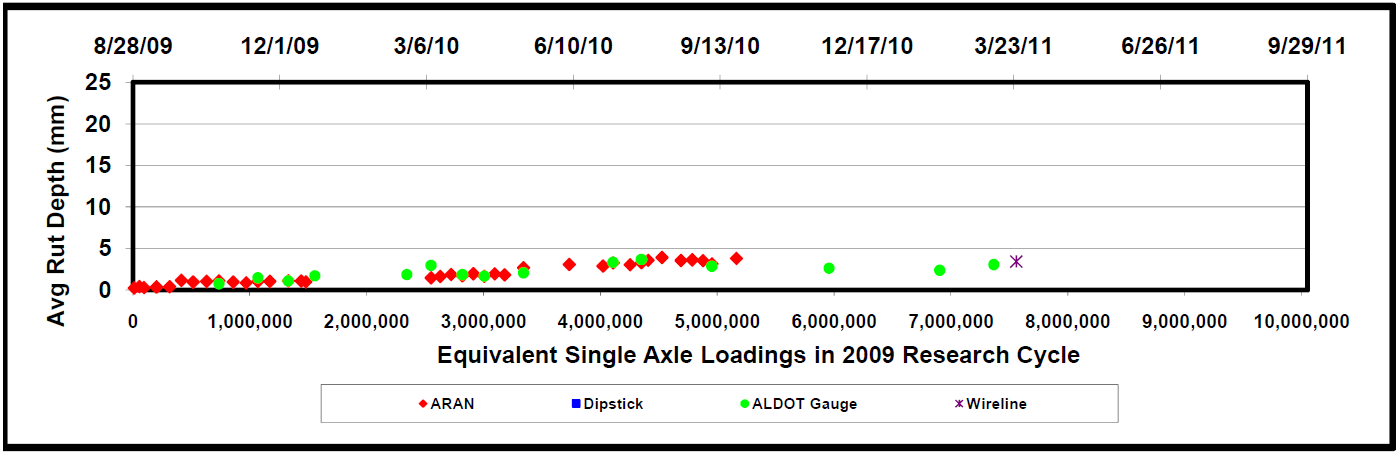 S7
Field Performance (Roughness)
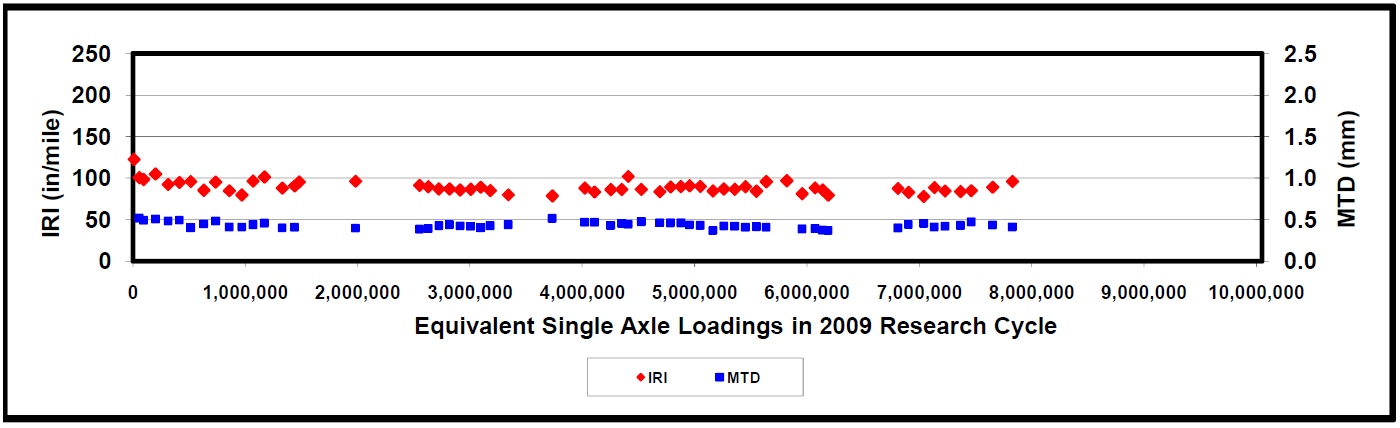 S6
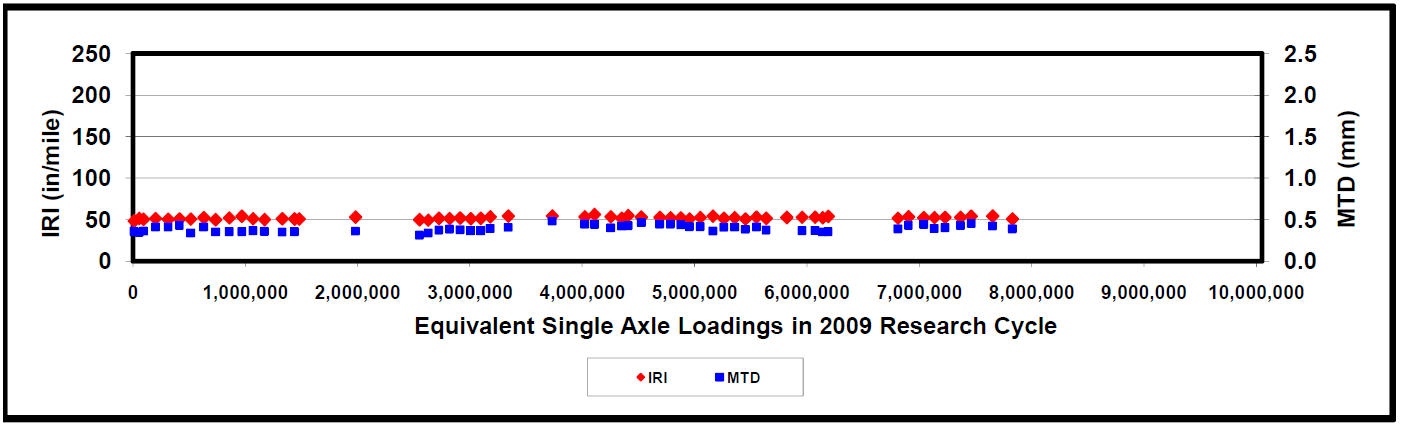 S7
Questions, Concerns and Needs
National and Regional Levels
PG grading of rubber modified asphalt 
FHWA binder ETG is working on a test method
Determining rubber content
No proposed method
Use of GTR-modified asphalt with WMA
Asphalt rubber
Terminal blend
National and Regional Levels
Recyclability of GTR-modified asphalt mixtures
Incorporating GTR-modified mixtures in mechanistic pavement designs
E* predictive models
Mechanistic and transfer models
Can we save up to 50% in thickness compared to conventional AC design thickness?
Regional and State Levels
What are your questions or concerns when specifying GTR-modified binder mixtures and/or accepting new GTR-blending  technologies?